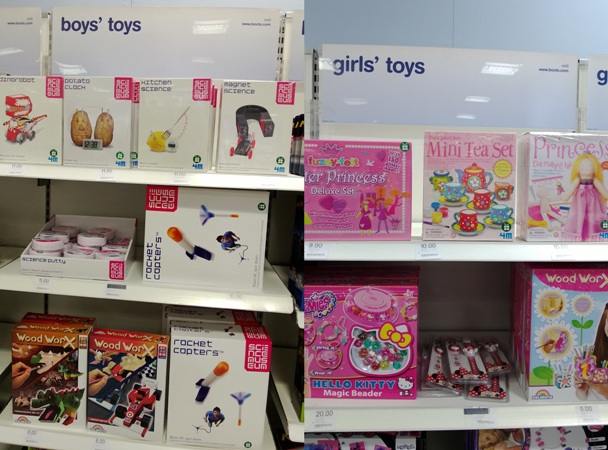 Hur en leksaksavdelning kan se ut. Pojkar (vänster) får leka med teknik och experiment medans flickor (höger) lägger pärlor, håller tebjudning eller klär sin prinsessa.
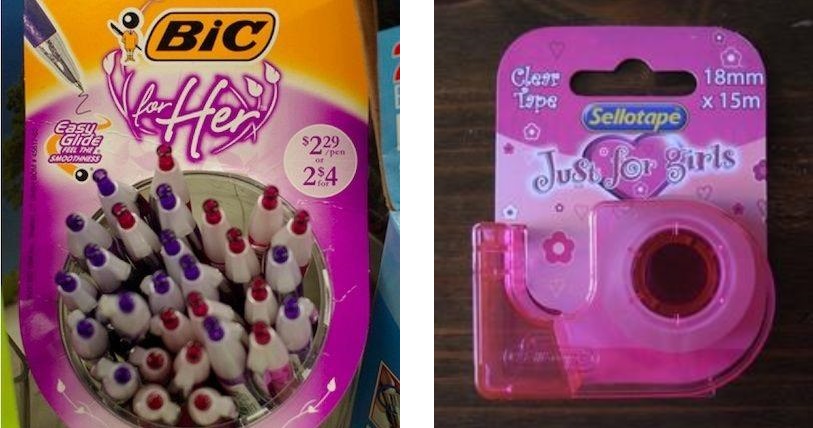 Exempel på produkter som designats för att ”passa bättre” till tjejer. Bläckpennor och tejp.
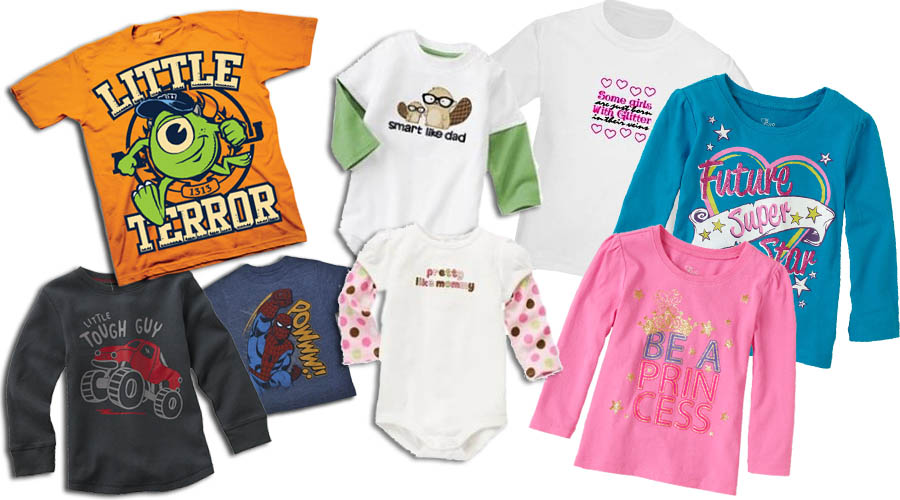 Pojkar kläds i ”little tough guy” och ”smart like dad” medans flickor får meddelandet ”be a princess” och ”pretty like mommy”.
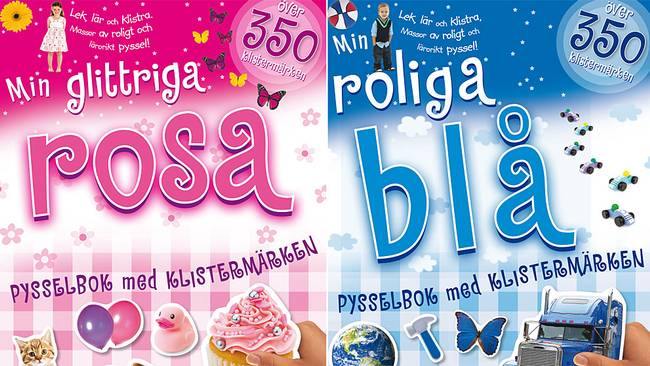 Två pysselböcker. I den ena ska man para ihop barn med hushållssysslor, i den andra barn med bilar.
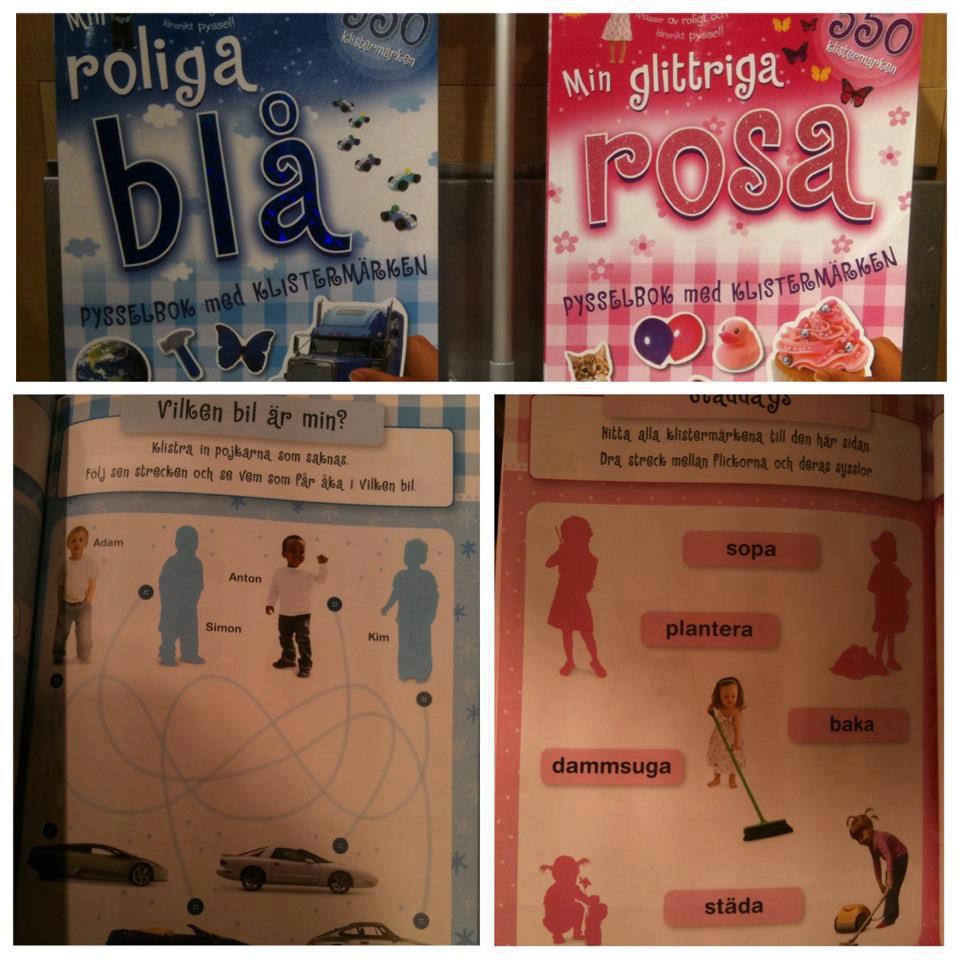 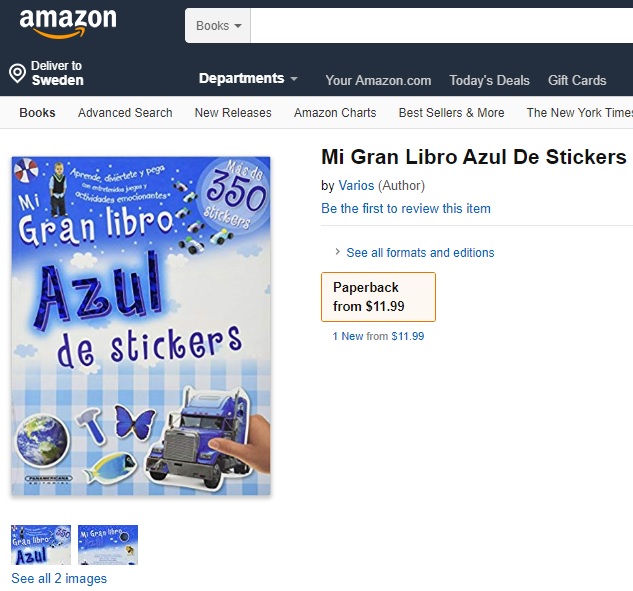 Böckerna drogs in i Sverige efter starka protester men säljs fortfarande i andra delar av världen. Här finns den att köpa på spanska från amazon.com
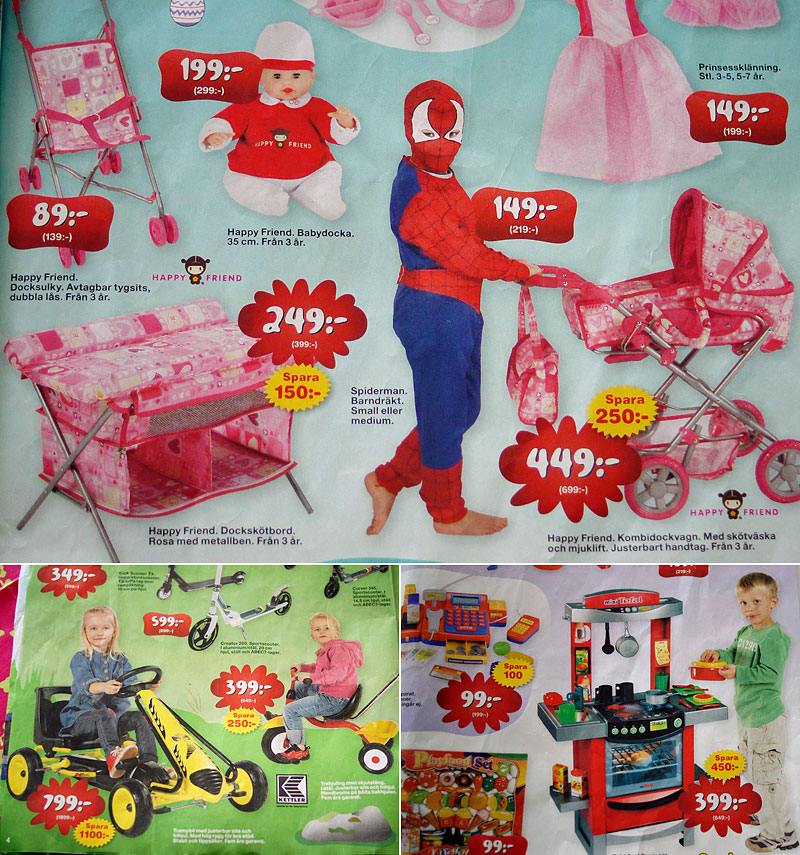 I en leksakskatalog av Leklust (2012) har man kastat om lite.